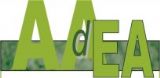 TRATAMIENTO DE LAS ENFERMEDADES AUTOINFLAMATORIAS BASADO EN EVIDENCIAS
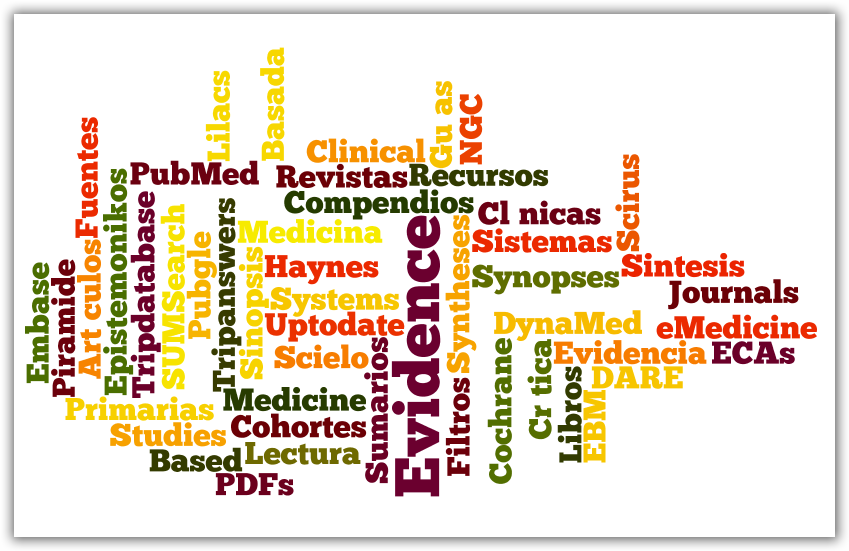 CONFLICTOS DE INTERES
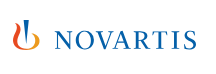 PARTICIPACION COMO PONENTE REMUNERADO EN EVENTOS CIENTIFICOS ORGANIZADOS POR NOVARTIS PHARMACEUTICAL
PARTICIPACION EN ENSAYO CLÍNICO CAZ885N2301 PROMOVIDO POR NOVARTIS PHARMACEUTICAL
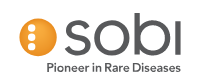 SOPORTE ECONOMICO PARA LA ASISTENCIA A EVENTOS DE SOCIEDADES CIENTIFICAS
X CURSO DE ACTUALIZACIÓN EN PATOLOGÍA AUTOINMUNE DE LA AADEA
TRATAMIENTO DE LAS ENFERMEDADES AUTOINFLAMATORIAS BASADO EN EVIDENCIAS
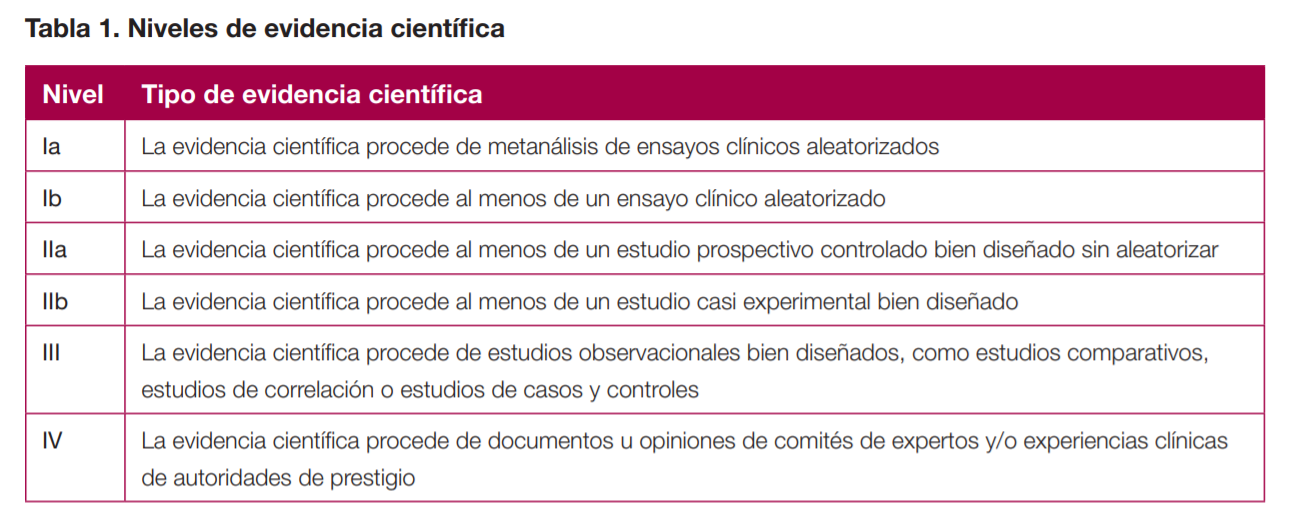 X CURSO DE ACTUALIZACIÓN EN PATOLOGÍA AUTOINMUNE DE LA AADEA
TRATAMIENTO DE LAS ENFERMEDADES AUTOINFLAMATORIAS BASADO EN EVIDENCIAS
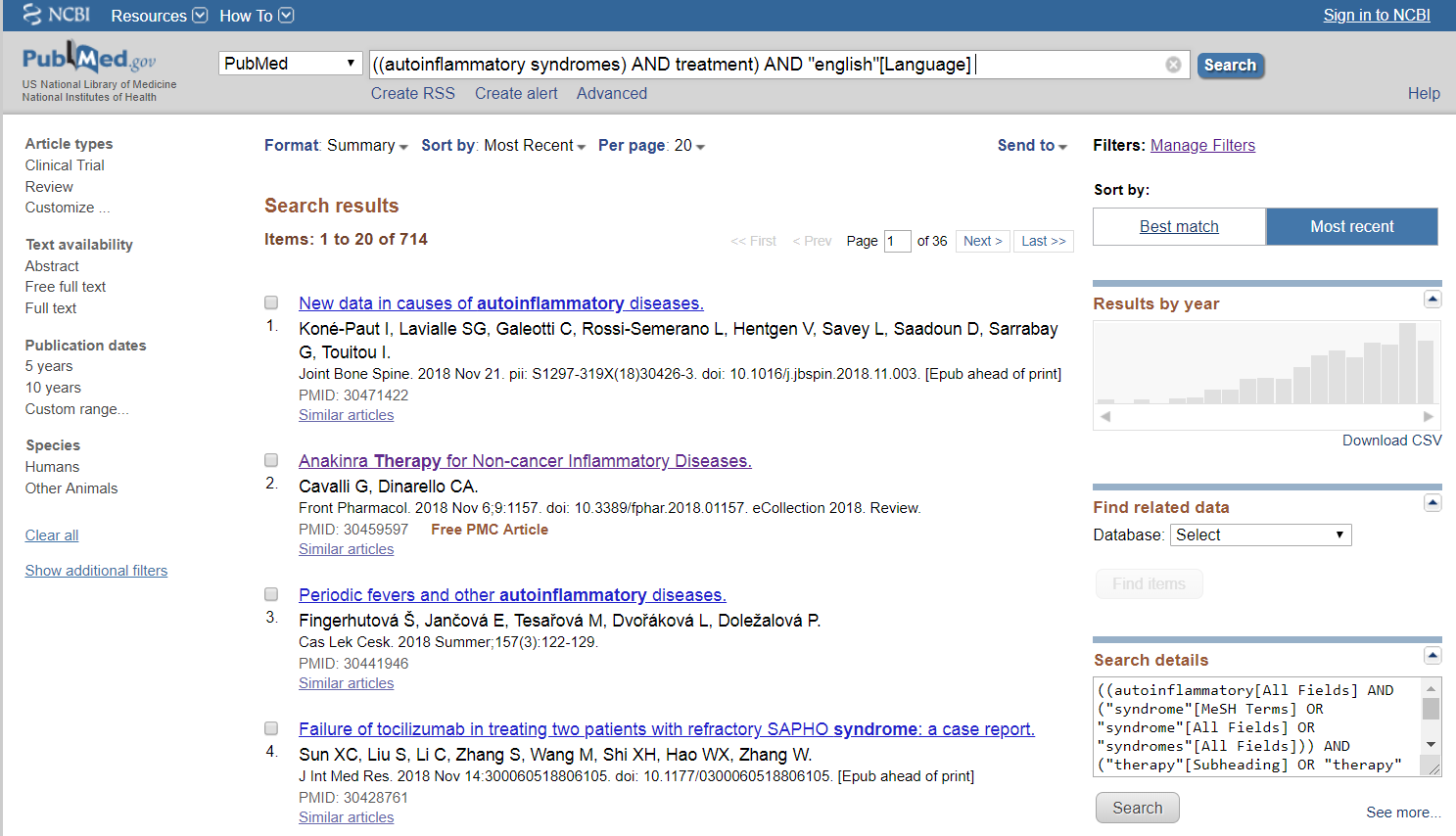 X CURSO DE ACTUALIZACIÓN EN PATOLOGÍA AUTOINMUNE DE LA AADEA
1 LINEAS MAESTRAS EN FMF

1 GUIA CLINICA EN FMF

2 RECOMENDACIONES DE MANEJO

1 REGISTRO DE TTO
SINDROMES AUTOINFLAMATORIOS + TRATAMIENTO + LENGUA INGLESA
300 REVISIONES
176 CASE REPORTS
714 PUBLICACIONES
9 ESTUDIOS OBSERVACIONALES
28 ESTUDIOS CLINICOS
19 ENSAYOS CLINICOS
5 ENSAYOS CLINICOS CONTROLADOS
X CURSO DE ACTUALIZACIÓN EN PATOLOGÍA AUTOINMUNE DE LA AADEA
ENFERMEDADES AUTOINFLAMATORIAS MONOGÉNICAS  (FIEBRES RECURRENTES)
FMF
TRAPS
HIDS
CAPS

OTRAS ENFERMEDADES AUTOINFLAMATORIAS
PFAPA
SINDROME DE SCHNITZLER
SINDROME DE BLAU / EARLY ONSET SARCOIDOSIS (EOS)
PRAAS / CANDLE – SAVI - DADA2

COMPLICACIONES DE LAS EAI
AMILOIDOSIS

NO INCLUIDAS
ENFERMEDAD DE BEHÇET
ENFERMEDAD DE STILL - AIJ SISTEMICA -  SoJIA

PITFALLS AND TIPS
X CURSO DE ACTUALIZACIÓN EN PATOLOGÍA AUTOINMUNE DE LA AADEA
FIEBRE MEDITERRANEA FAMILIAR
X CURSO DE ACTUALIZACIÓN EN PATOLOGÍA AUTOINMUNE DE LA AADEA
FIEBRE MEDITERRANEA FAMILIAR
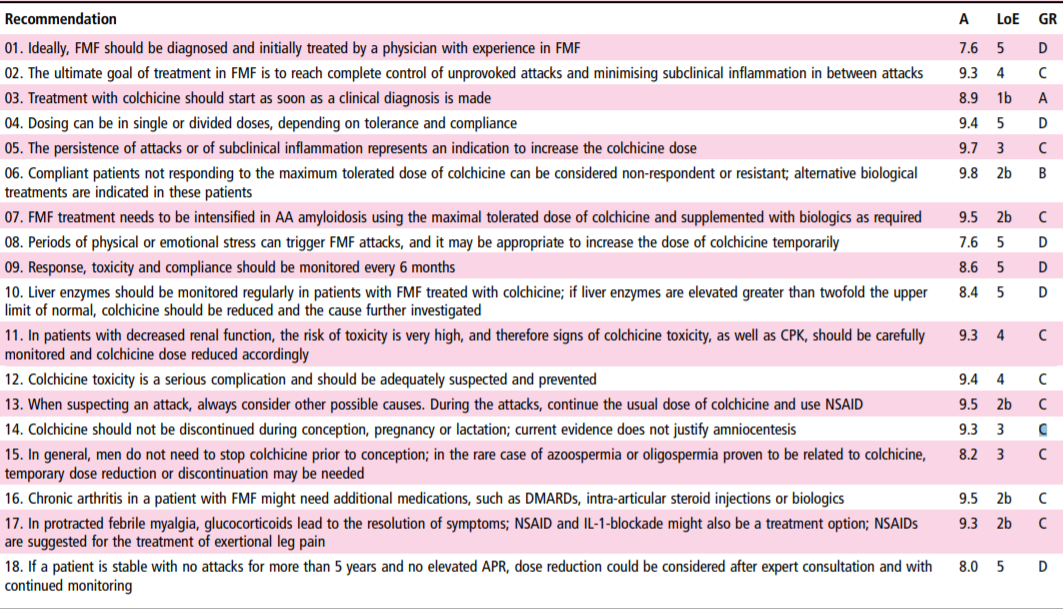 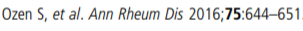 X CURSO DE ACTUALIZACIÓN EN PATOLOGÍA AUTOINMUNE DE LA AADEA
FIEBRE MEDITERRANEA FAMILIAR
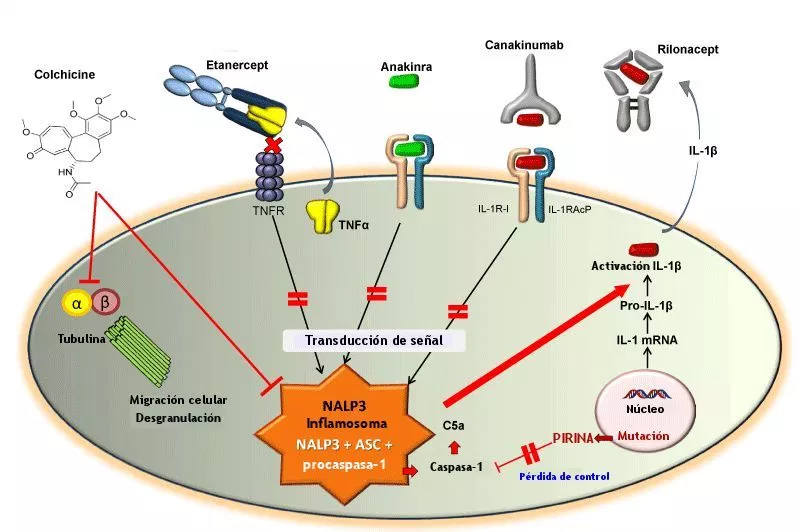 X CURSO DE ACTUALIZACIÓN EN PATOLOGÍA AUTOINMUNE DE LA AADEA
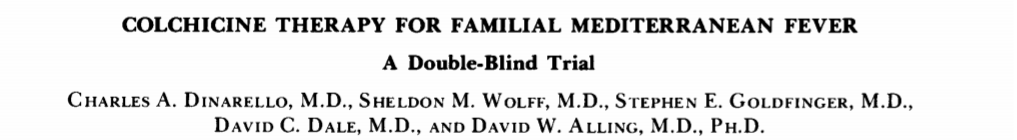 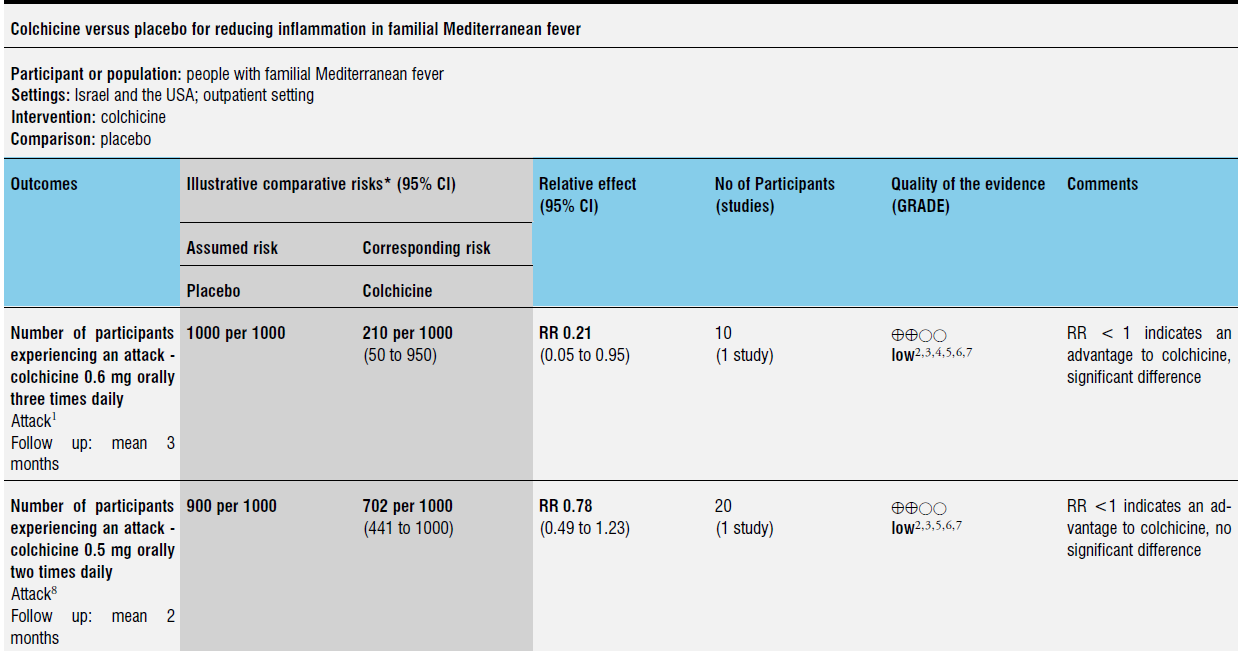 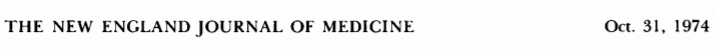 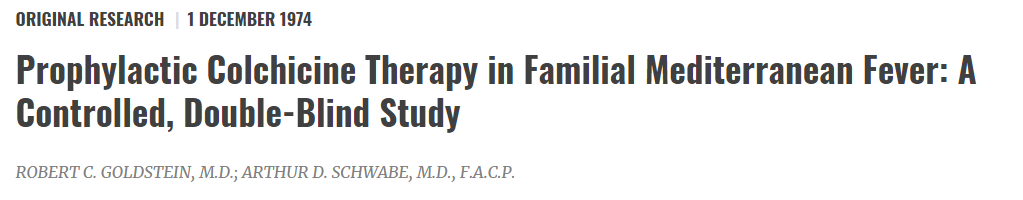 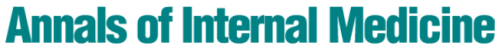 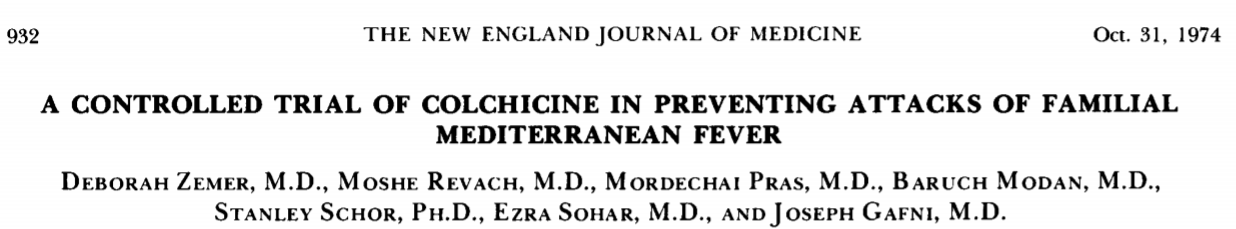 X CURSO DE ACTUALIZACIÓN EN PATOLOGÍA AUTOINMUNE DE LA AADEA
FIEBRE MEDITERRANEA FAMILIAR
IFN α:
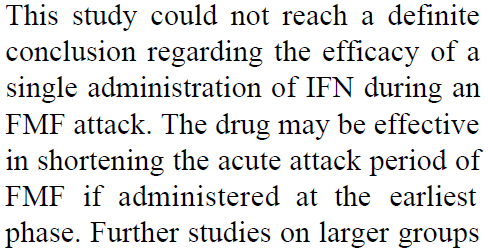 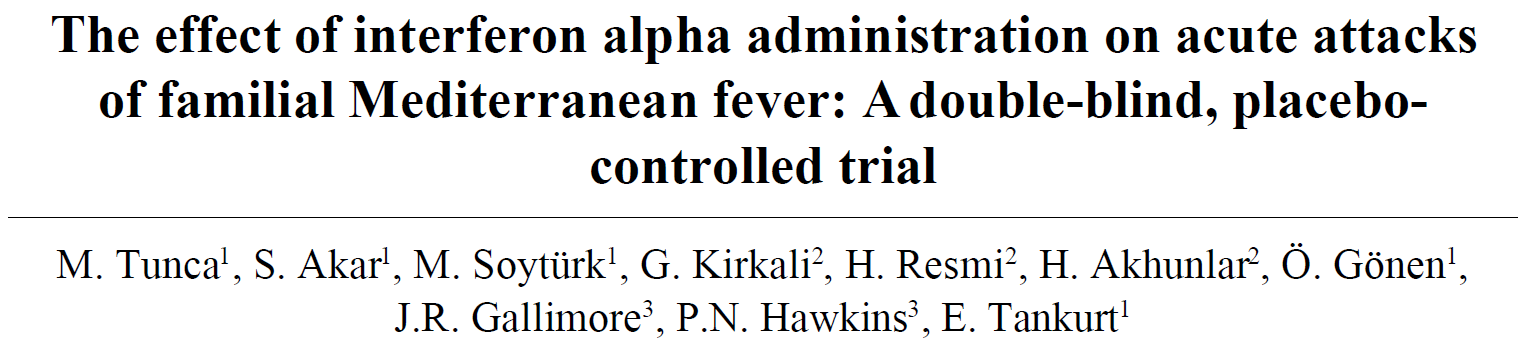 TALIDOMIDA:
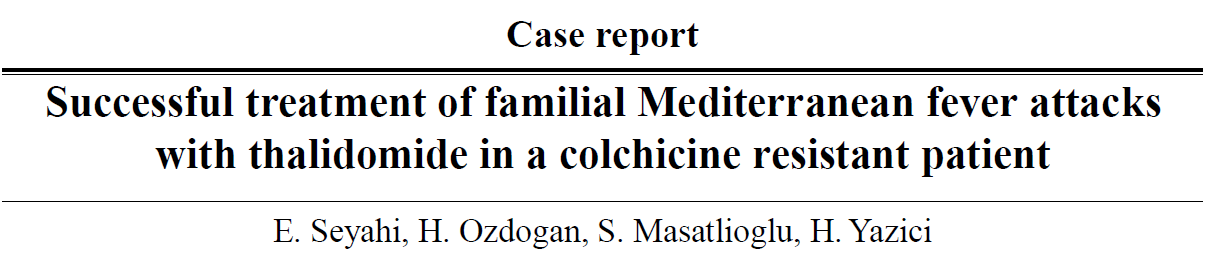 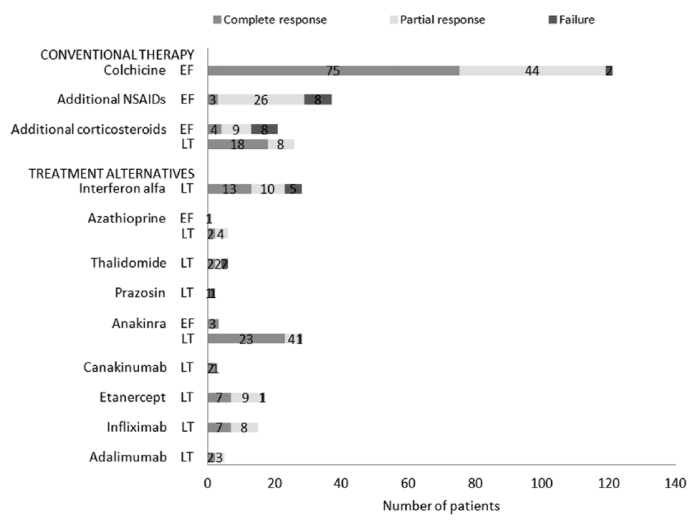 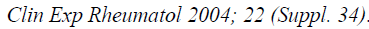 ANTI-TNF:
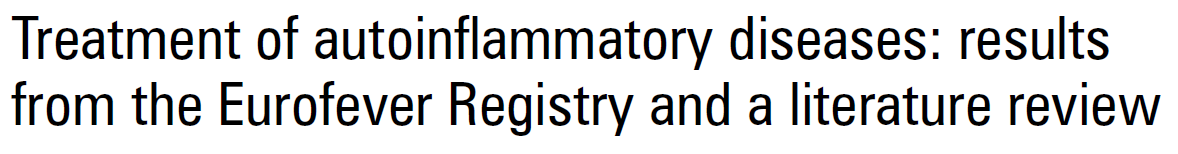 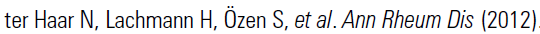 X CURSO DE ACTUALIZACIÓN EN PATOLOGÍA AUTOINMUNE DE LA AADEA
FIEBRE MEDITERRANEA FAMILIAR
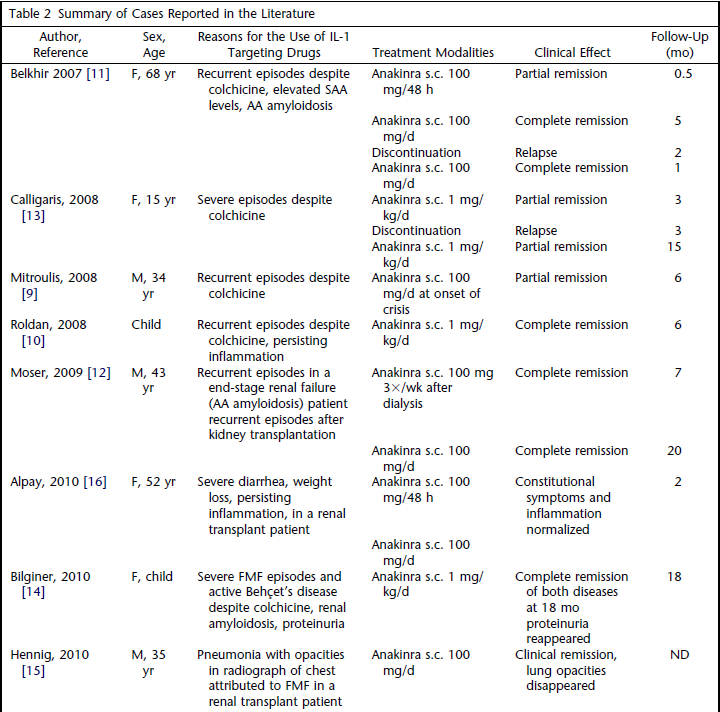 ANAKINRA
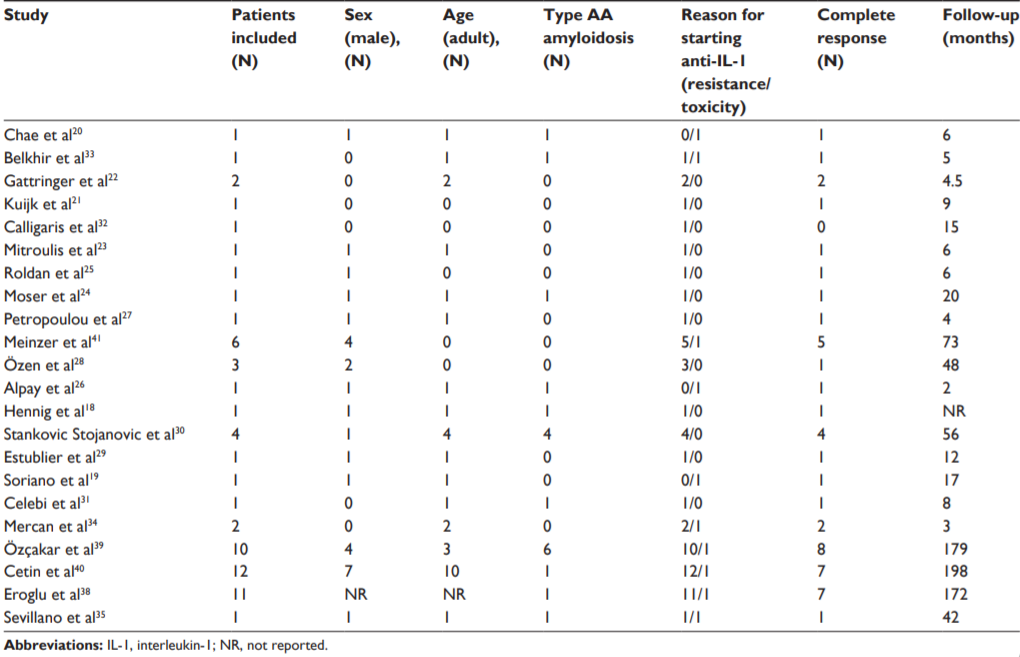 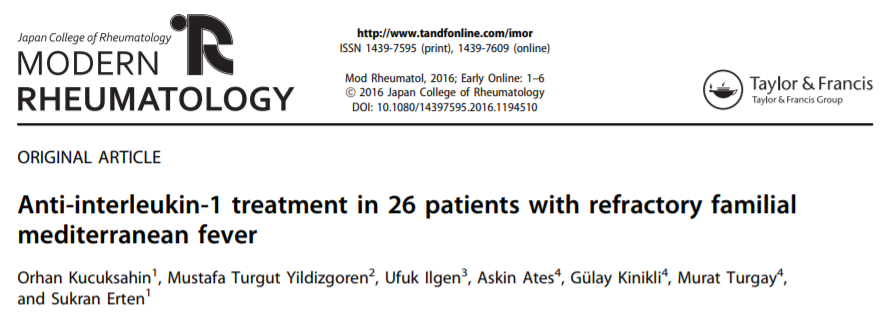 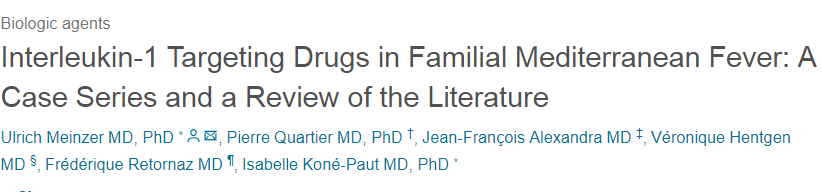 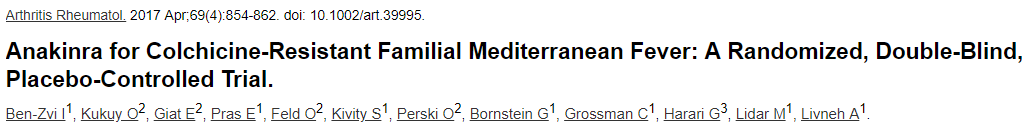 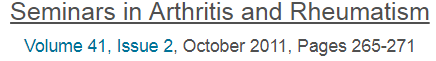 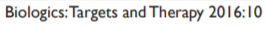 X CURSO DE ACTUALIZACIÓN EN PATOLOGÍA AUTOINMUNE DE LA AADEA
[Speaker Notes: ANAKINRA: HASTA 2011 64 CASOS COMUNICADOS CON RESPUESTA EN 49/64
ANAKINRA KONE-PAUT 7 PACIENTES  SUKRAN EHRTEN 26 PACIENTES ESTUDIO PROSPECTIVO  AVI LIVNEH RCT 25 PACIENTES]
FIEBRE MEDITERRANEA FAMILIAR
CANAKINUMAB
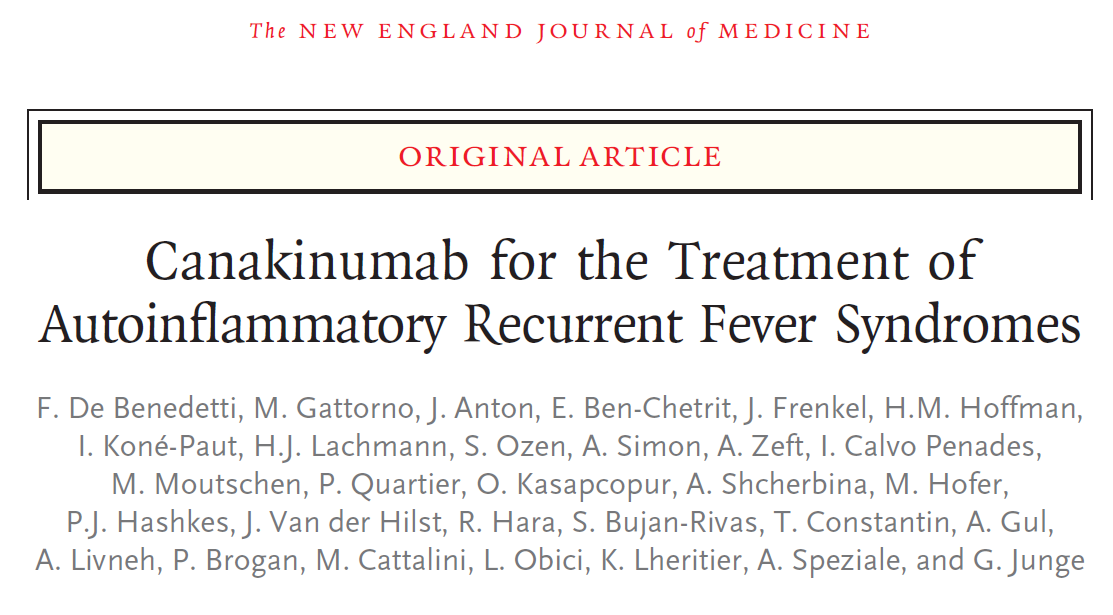 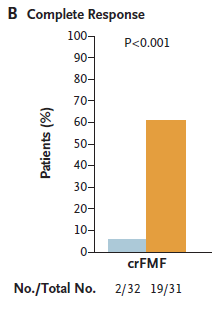 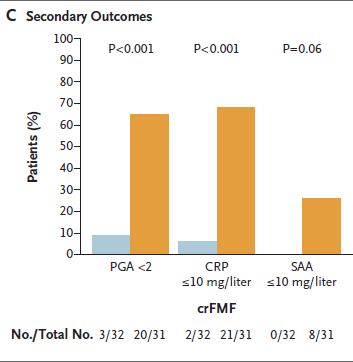 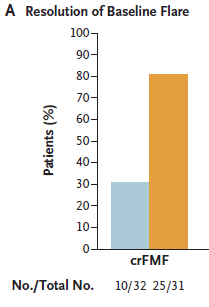 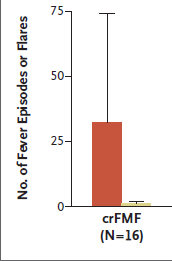 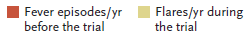 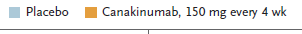 X CURSO DE ACTUALIZACIÓN EN PATOLOGÍA AUTOINMUNE DE LA AADEA
SINDROME TRAPS
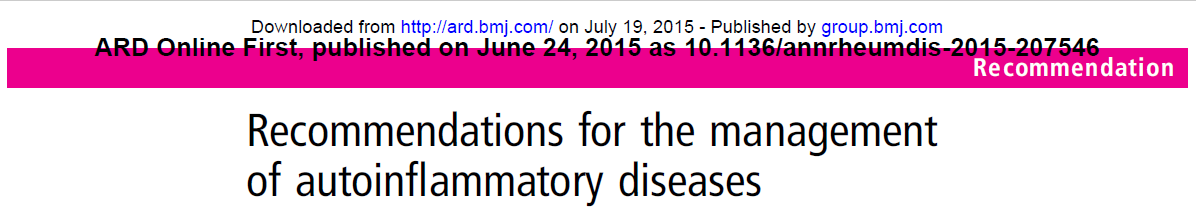 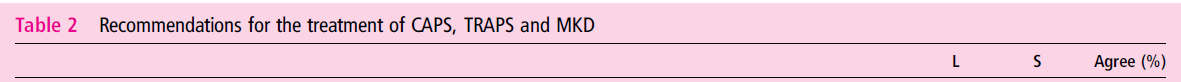 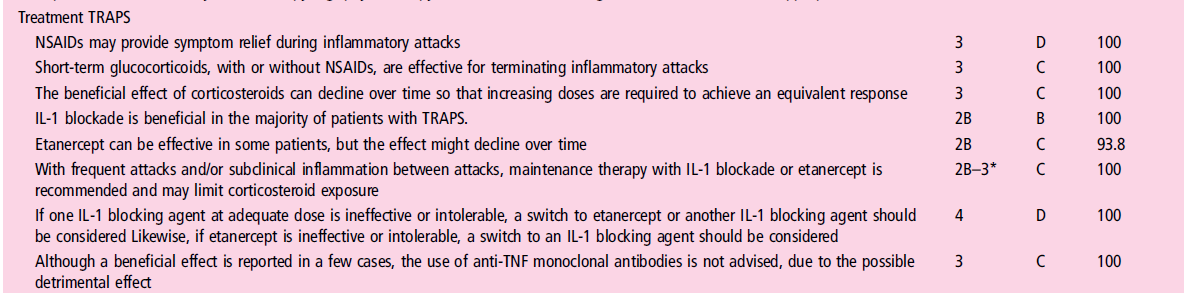 X CURSO DE ACTUALIZACIÓN EN PATOLOGÍA AUTOINMUNE DE LA AADEA
SINDROME TRAPS
X CURSO DE ACTUALIZACIÓN EN PATOLOGÍA AUTOINMUNE DE LA AADEA
SINDROME TRAPS
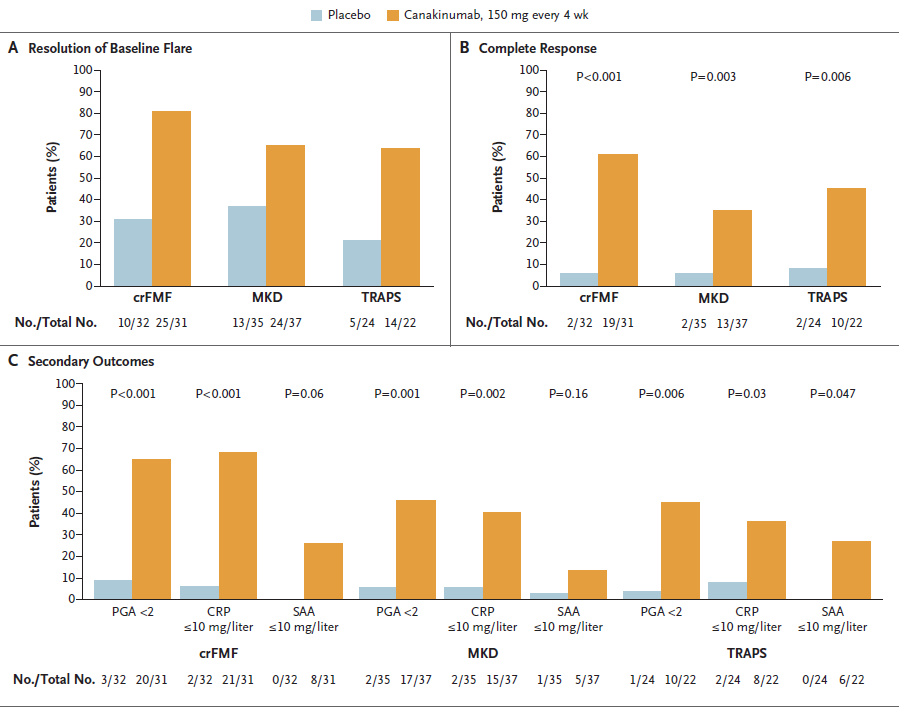 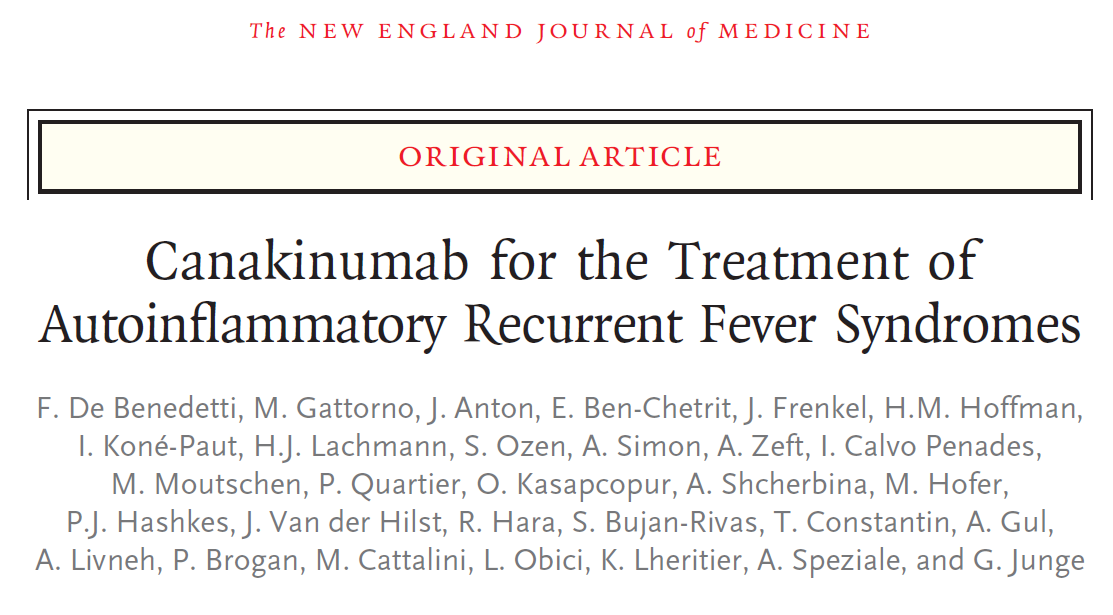 X CURSO DE ACTUALIZACIÓN EN PATOLOGÍA AUTOINMUNE DE LA AADEA
SINDROME HIDS
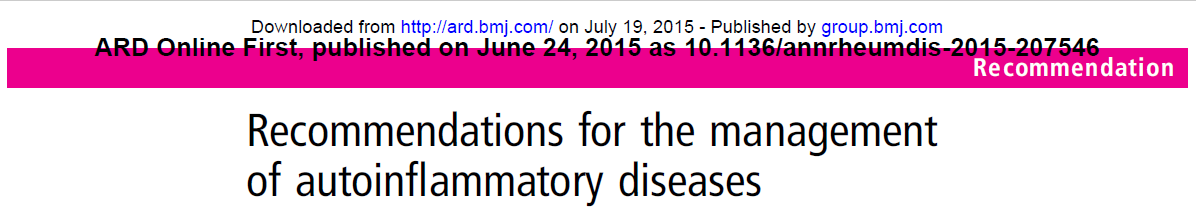 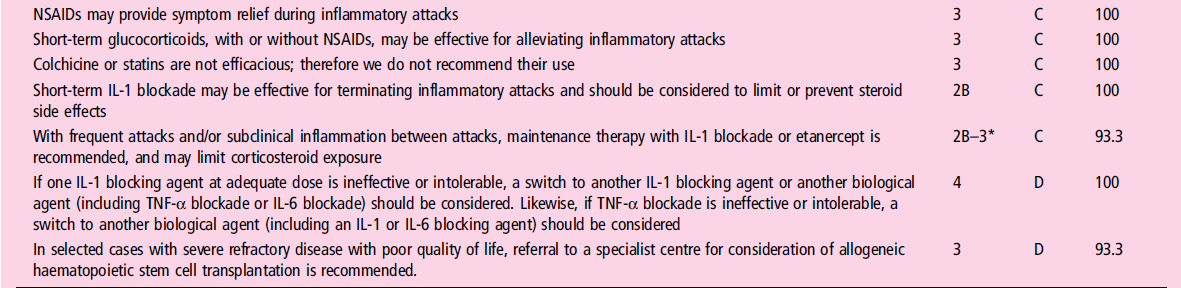 X CURSO DE ACTUALIZACIÓN EN PATOLOGÍA AUTOINMUNE DE LA AADEA
SINDROME HIDS
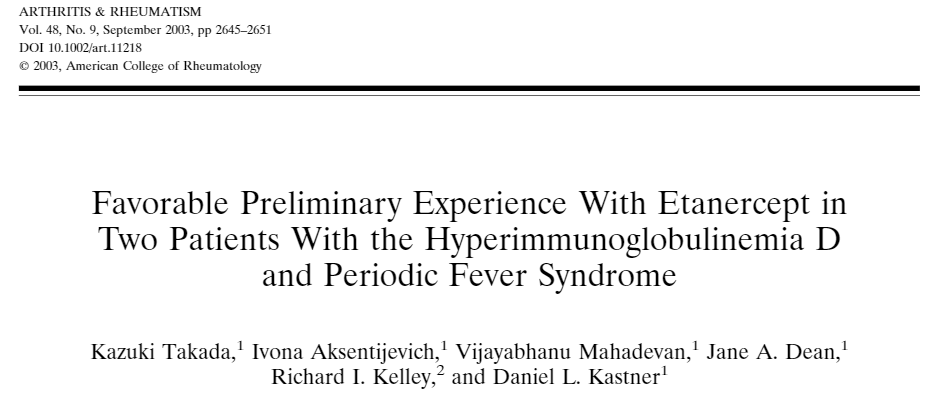 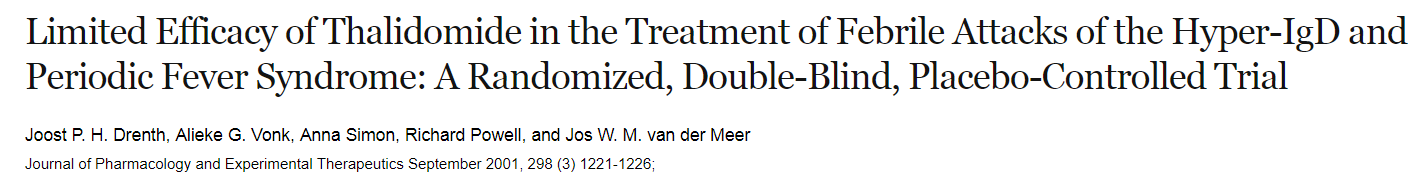 X CURSO DE ACTUALIZACIÓN EN PATOLOGÍA AUTOINMUNE DE LA AADEA
[Speaker Notes: TALIDOMIDA EN HIDS: 6 PACIENTES. NO RESULTADO TANTO EN BROTES COMO EN CONTROL DE RFA
ON-DEMAND ANAKINRA EN ACIDURIA MEVALONICA Y HIDS]
SINDROME HIDS
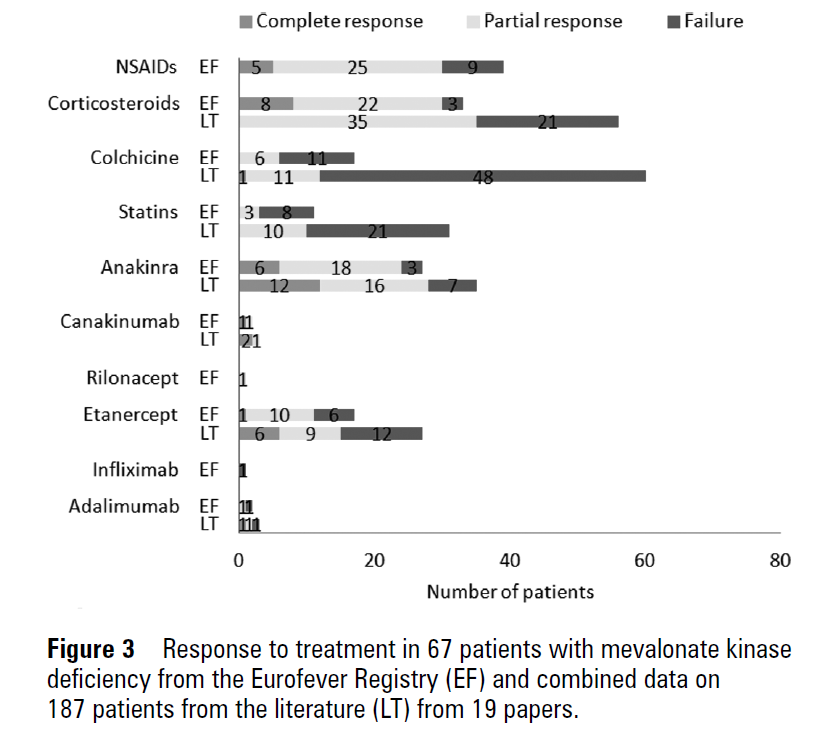 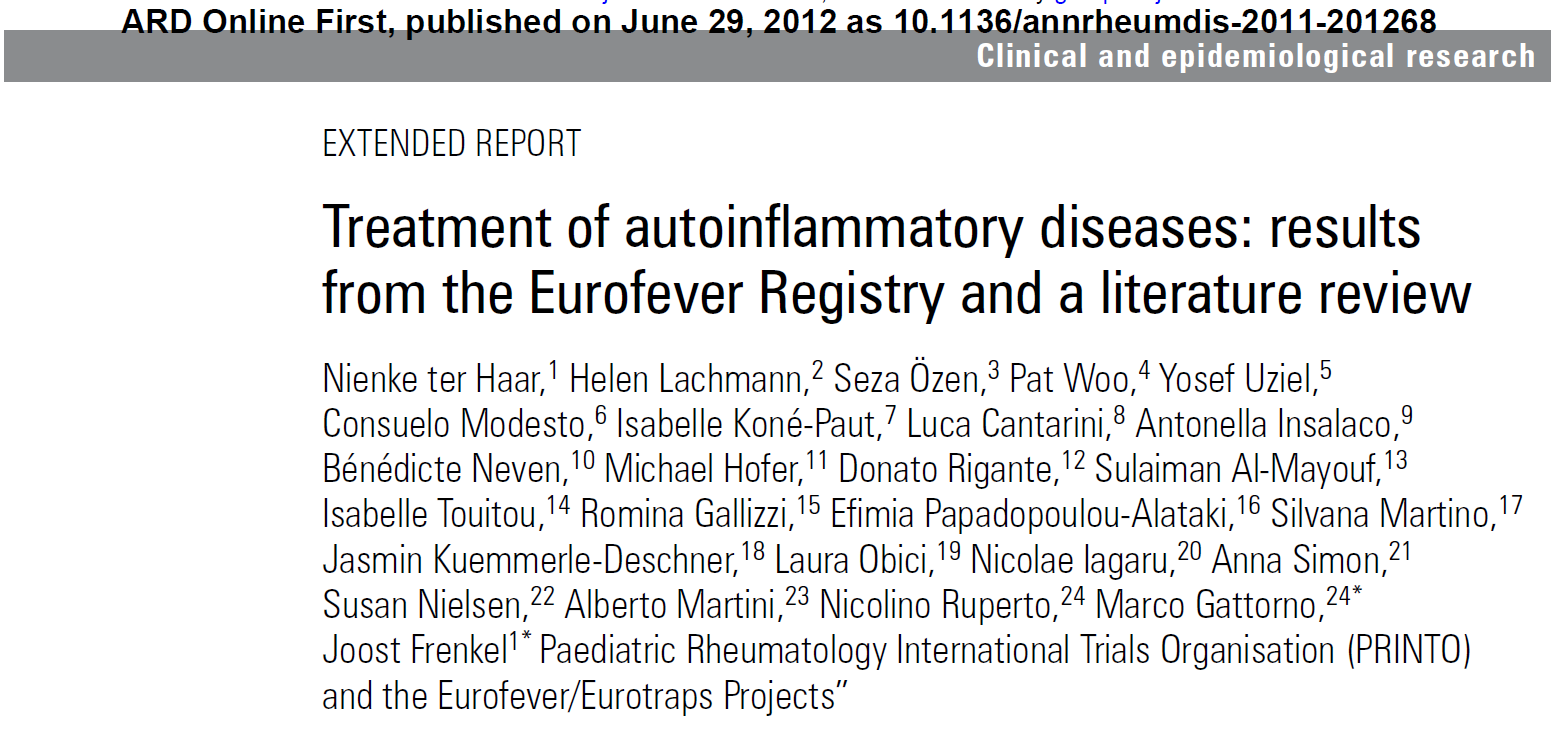 X CURSO DE ACTUALIZACIÓN EN PATOLOGÍA AUTOINMUNE DE LA AADEA
SINDROME HIDS
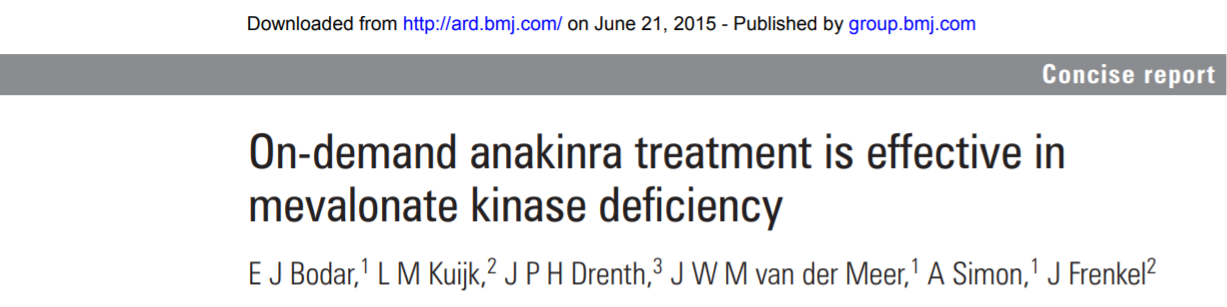 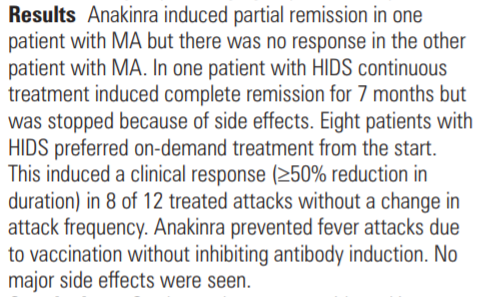 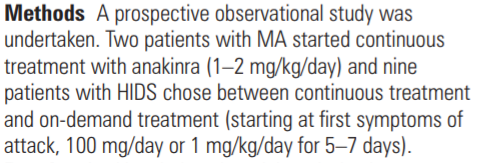 X CURSO DE ACTUALIZACIÓN EN PATOLOGÍA AUTOINMUNE DE LA AADEA
[Speaker Notes: TALIDOMIDA EN HIDS: 6 PACIENTES. NO RESULTADO TANTO EN BROTES COMO EN CONTROL DE RFA
ON-DEMAND ANAKINRA EN ACIDURIA MEVALONICA Y HIDS]
SINDROME HIDS
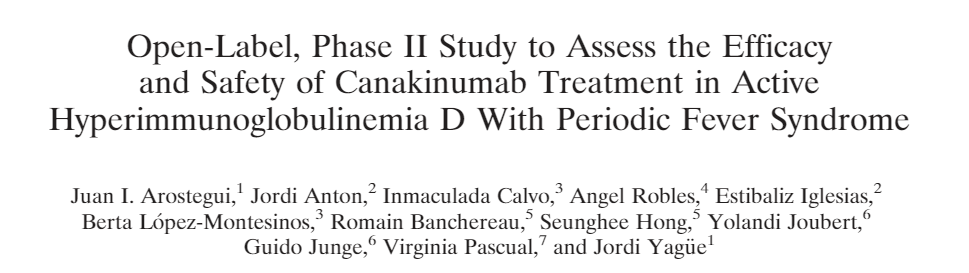 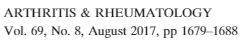 X CURSO DE ACTUALIZACIÓN EN PATOLOGÍA AUTOINMUNE DE LA AADEA
[Speaker Notes: ESTUDI PROSPECTIVO OBSERVACIONAL SIN GRUPO CONTROL CON 9 ENFERMOS]
SINDROME HIDS
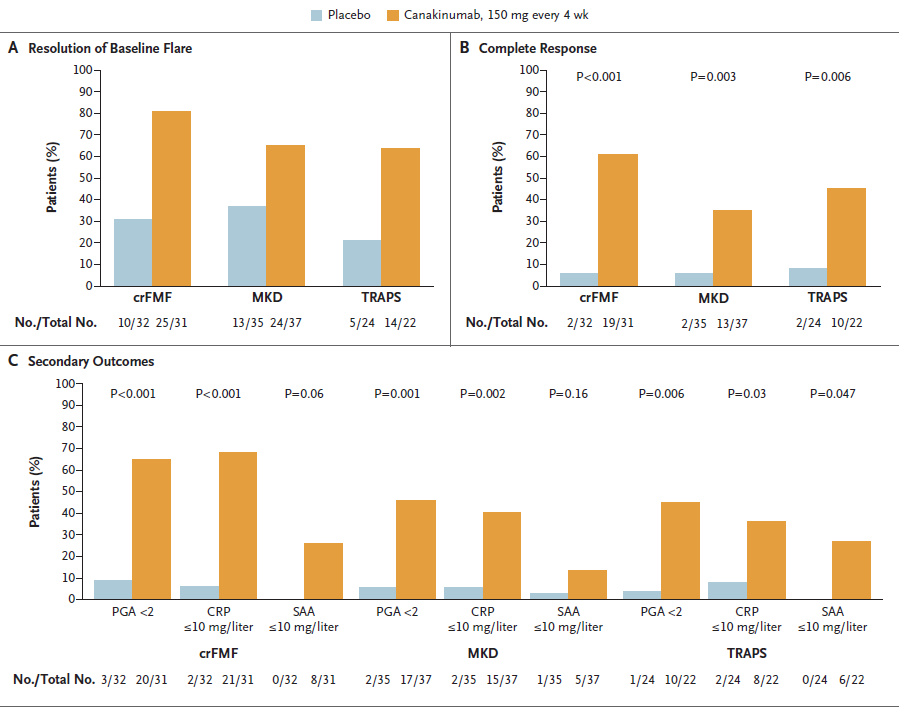 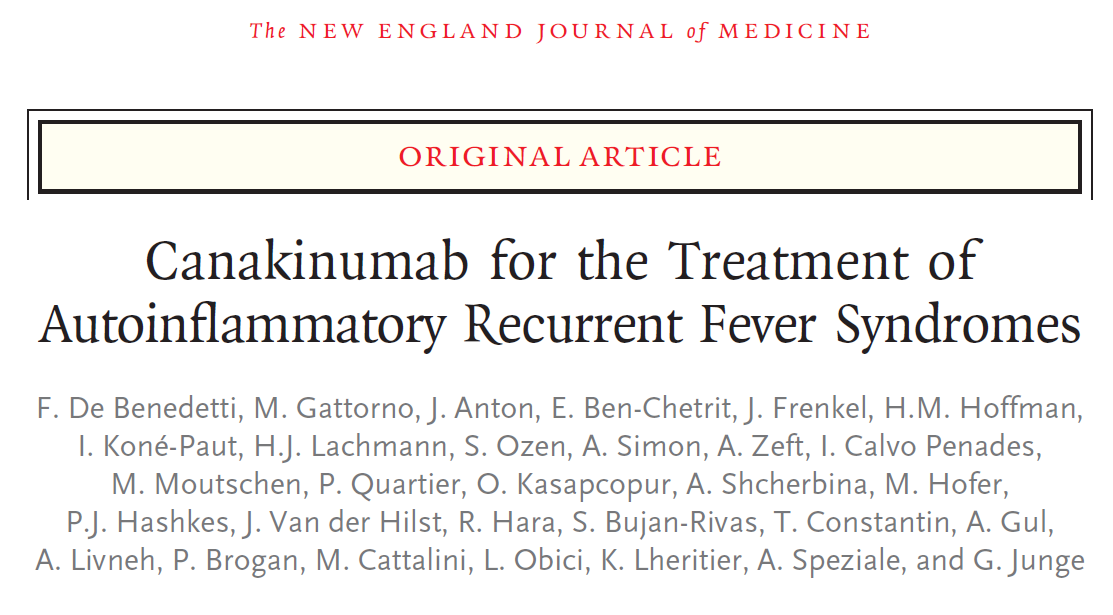 X CURSO DE ACTUALIZACIÓN EN PATOLOGÍA AUTOINMUNE DE LA AADEA
SINDROME CAPS
CANAKINUMAB
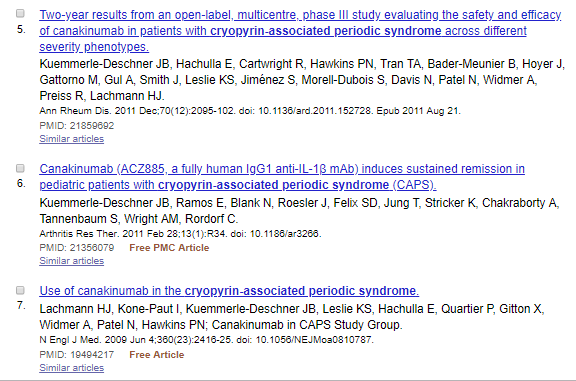 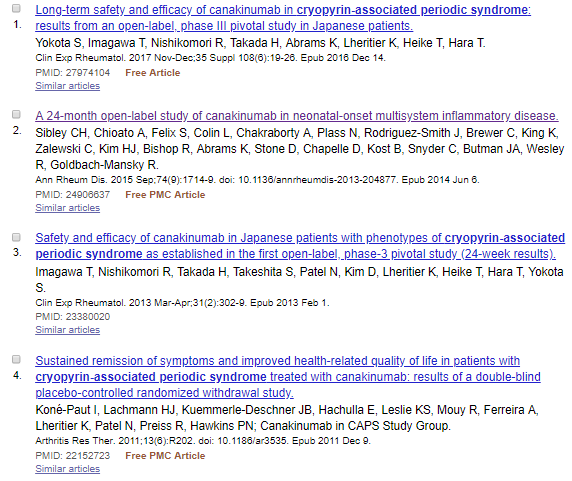 X CURSO DE ACTUALIZACIÓN EN PATOLOGÍA AUTOINMUNE DE LA AADEA
SINDROME CAPS
ANAKINRA
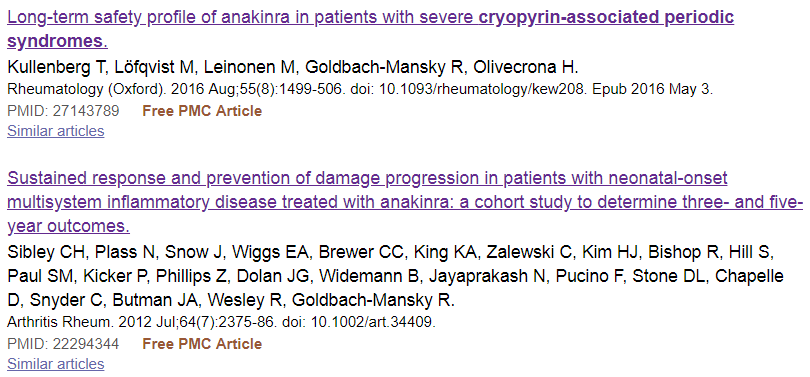 X CURSO DE ACTUALIZACIÓN EN PATOLOGÍA AUTOINMUNE DE LA AADEA
[Speaker Notes: GOLDBACH-MANSKY ESTUDIO PROSPECTIVO NO CONTROLADO ABIERTO  43 PACIENTES CON CAPS
SIBLEY CH ESTUDIO PROSPECTIVO OBSERVACIONAL NO CONTROLADO 26 ENFERMOS CON NOMID]
SINDROME CAPS
RILONACEPT
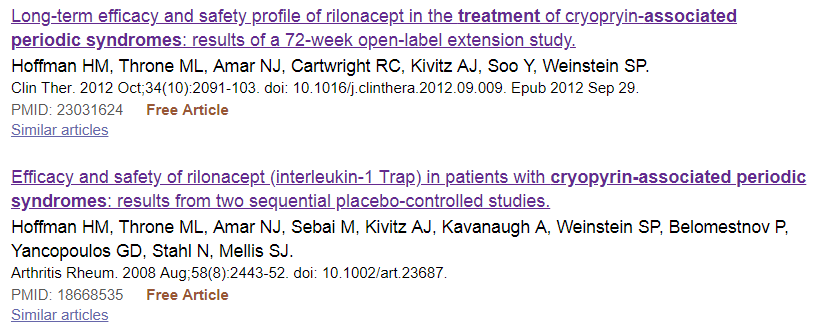 X CURSO DE ACTUALIZACIÓN EN PATOLOGÍA AUTOINMUNE DE LA AADEA
SINDROME PFAPA
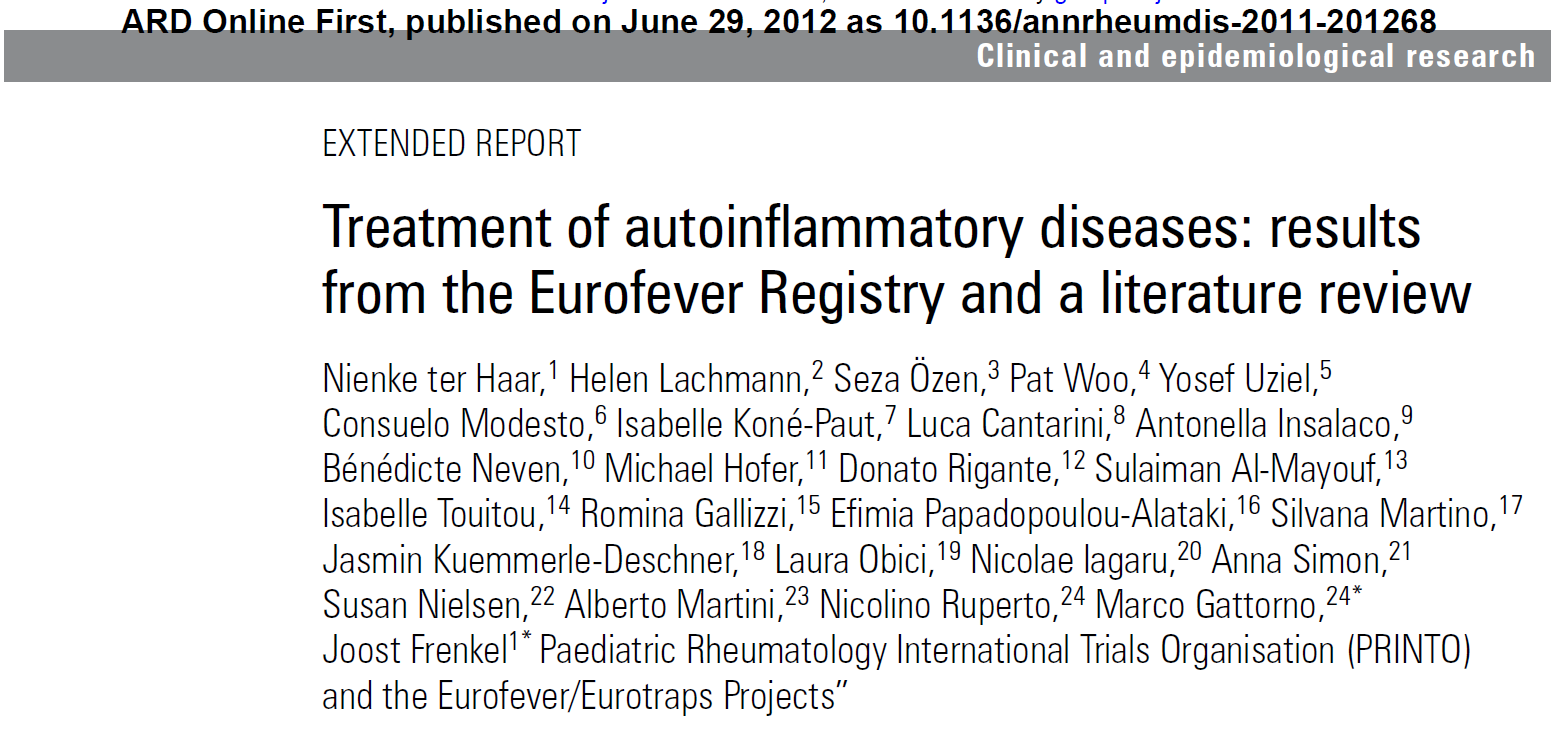 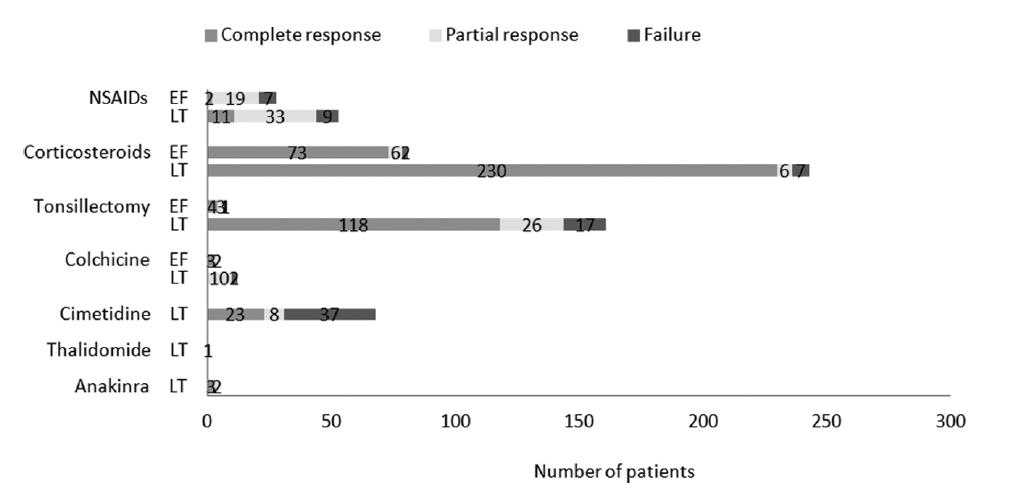 X CURSO DE ACTUALIZACIÓN EN PATOLOGÍA AUTOINMUNE DE LA AADEA
SINDROME PFAPA
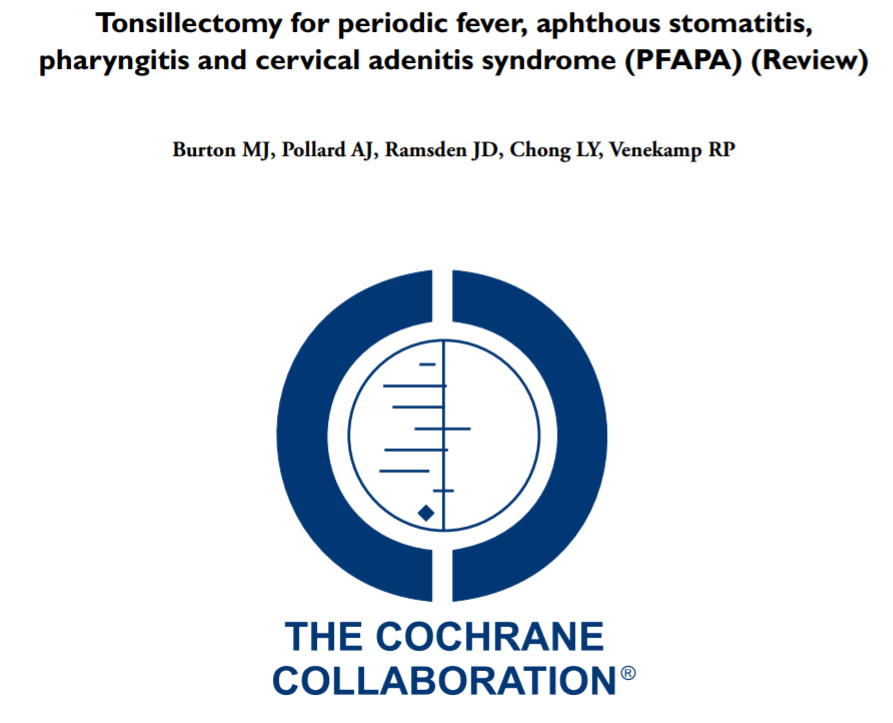 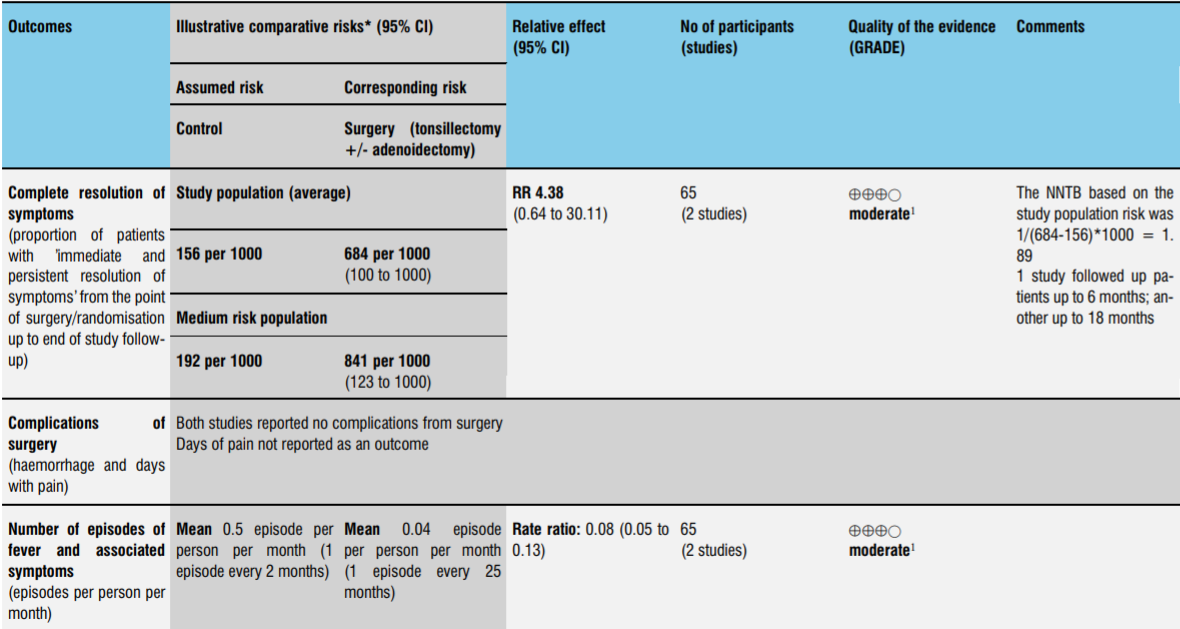 X CURSO DE ACTUALIZACIÓN EN PATOLOGÍA AUTOINMUNE DE LA AADEA
SINDROME SCHNITZLER
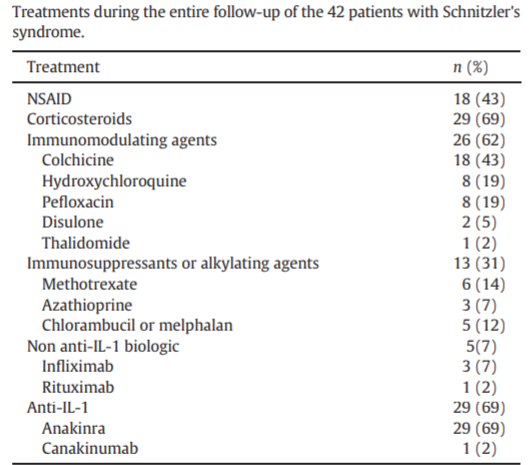 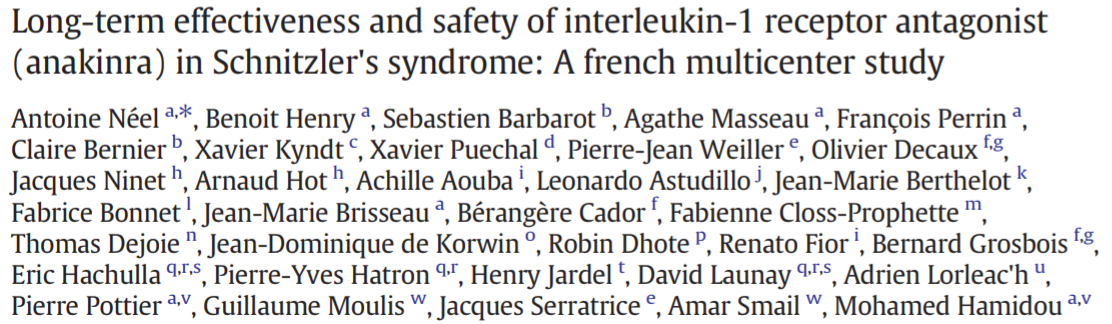 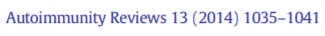 SINDROME SCHNITZLER
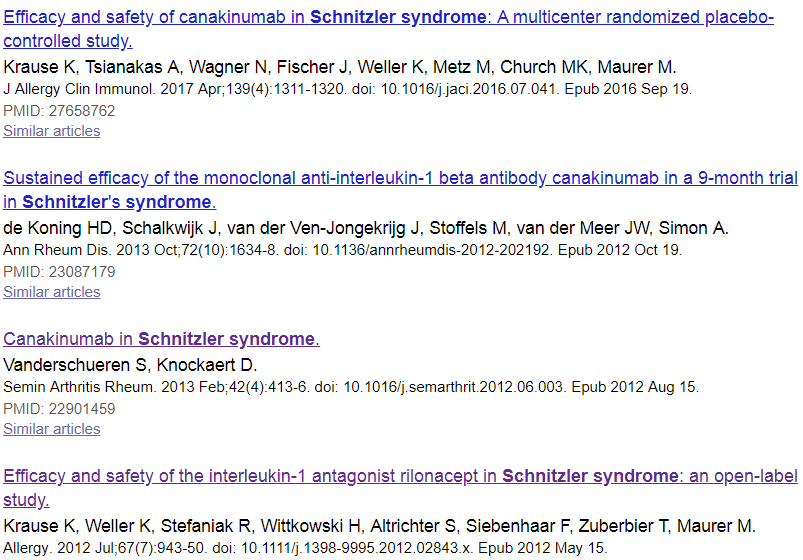 SINDROME DE BLAU
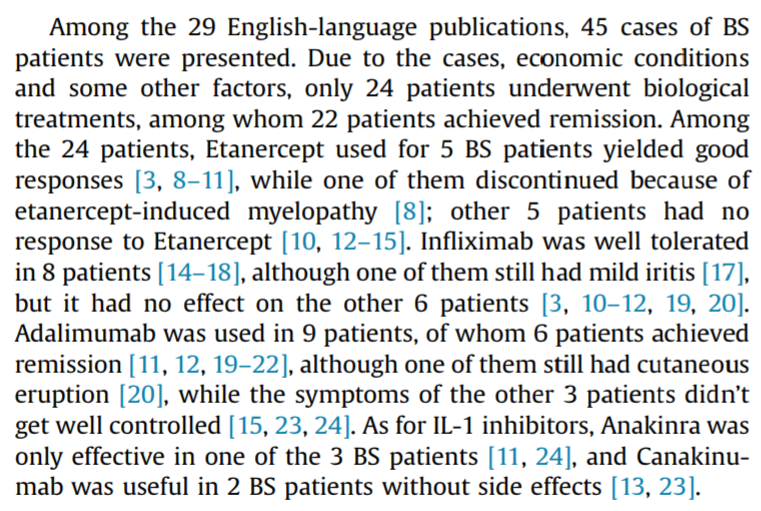 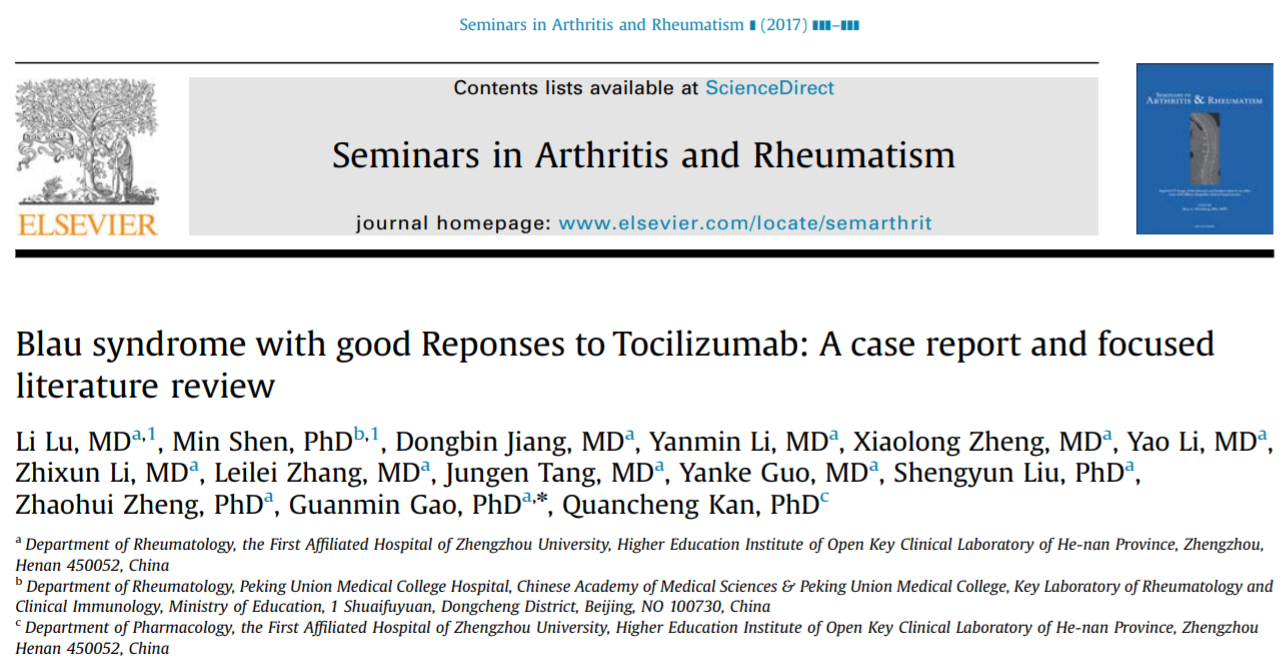 TRATAMIENTOS Y NIVELES DE EVIDENCIA
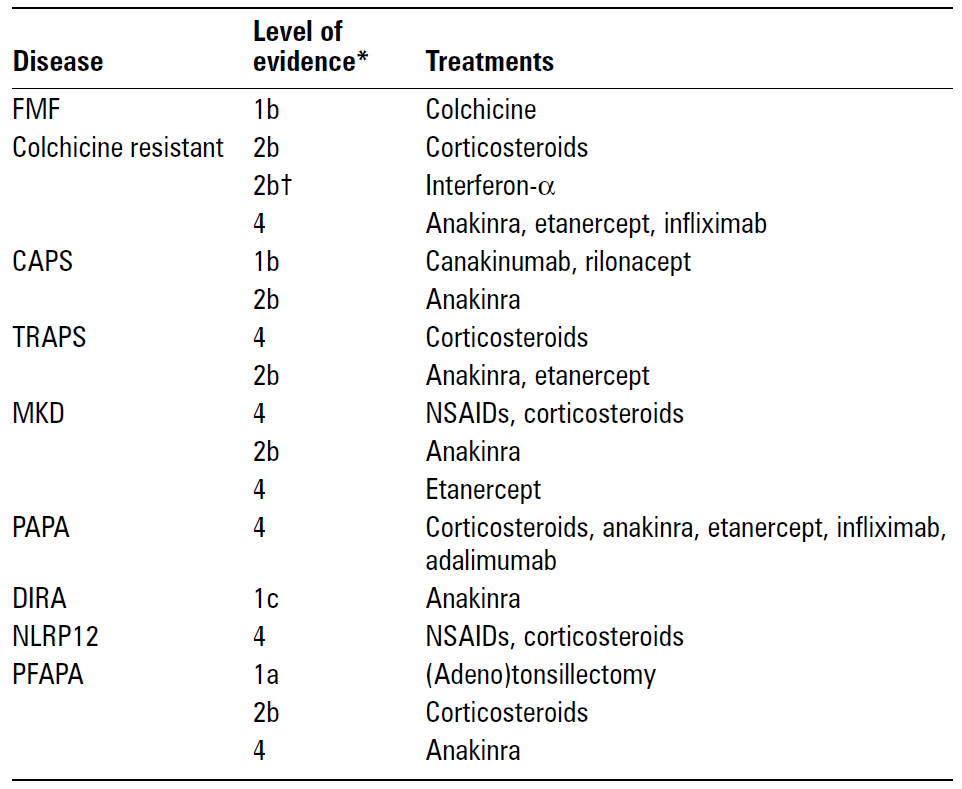 X CURSO DE ACTUALIZACIÓN EN PATOLOGÍA AUTOINMUNE DE LA AADEA
PRAAS – CANDLE / SAVI / DADA2
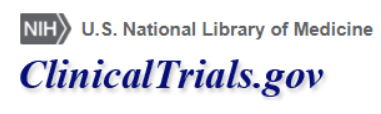 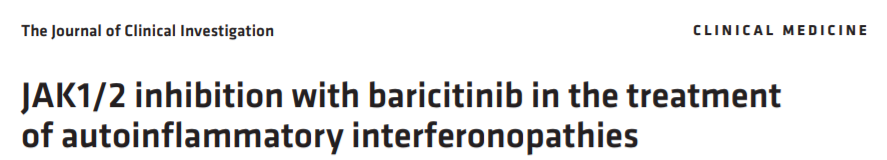 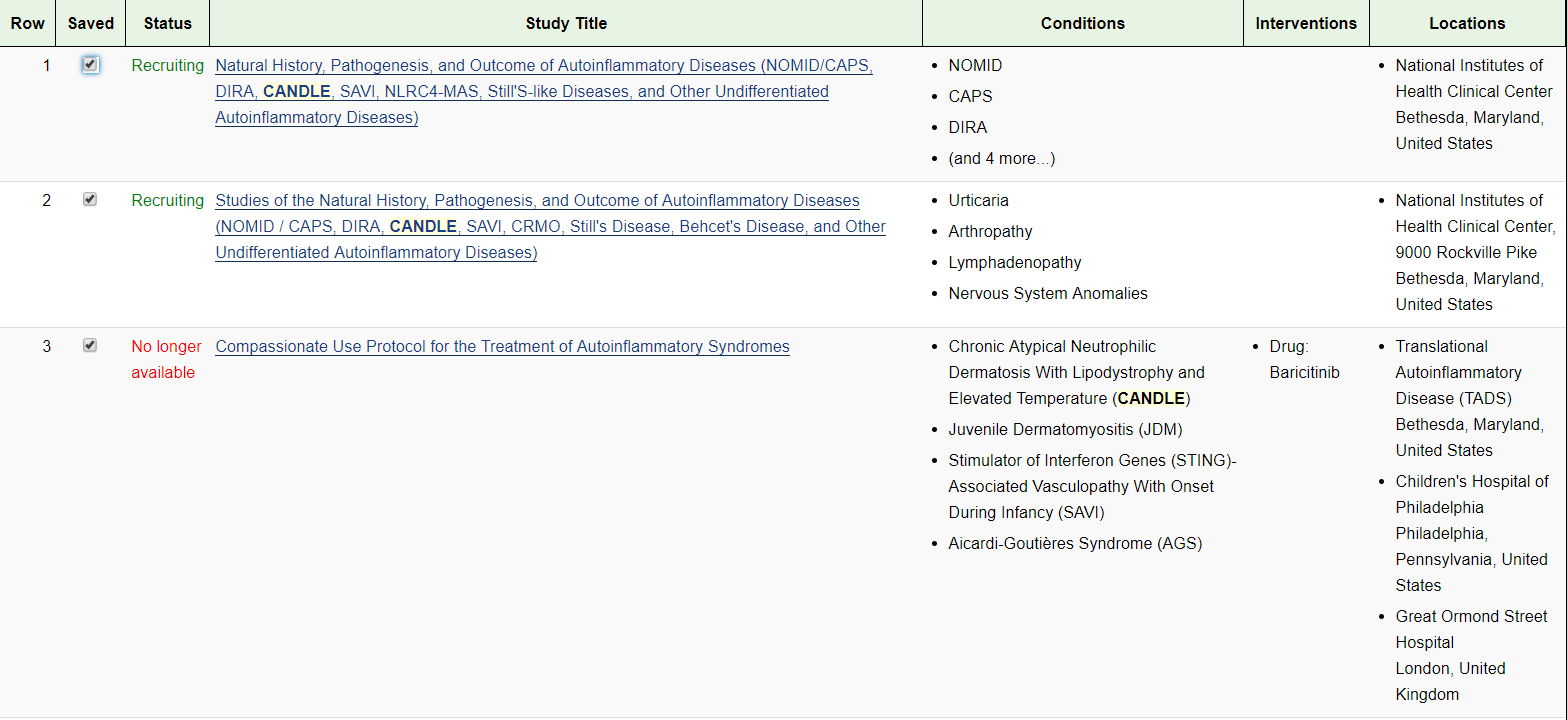 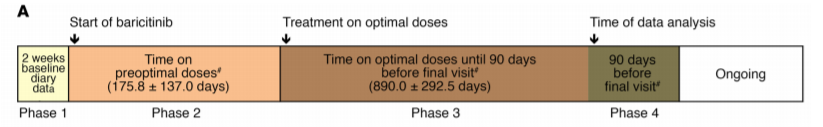 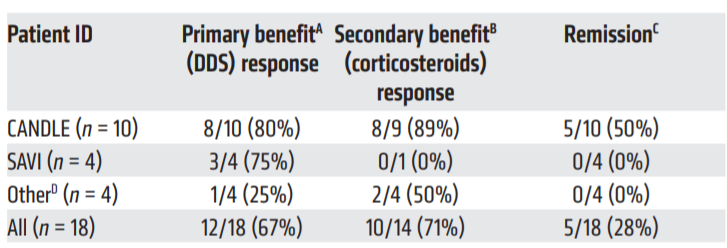 X CURSO DE ACTUALIZACIÓN EN PATOLOGÍA AUTOINMUNE DE LA AADEA
AMILOIDOSIS EN EAI
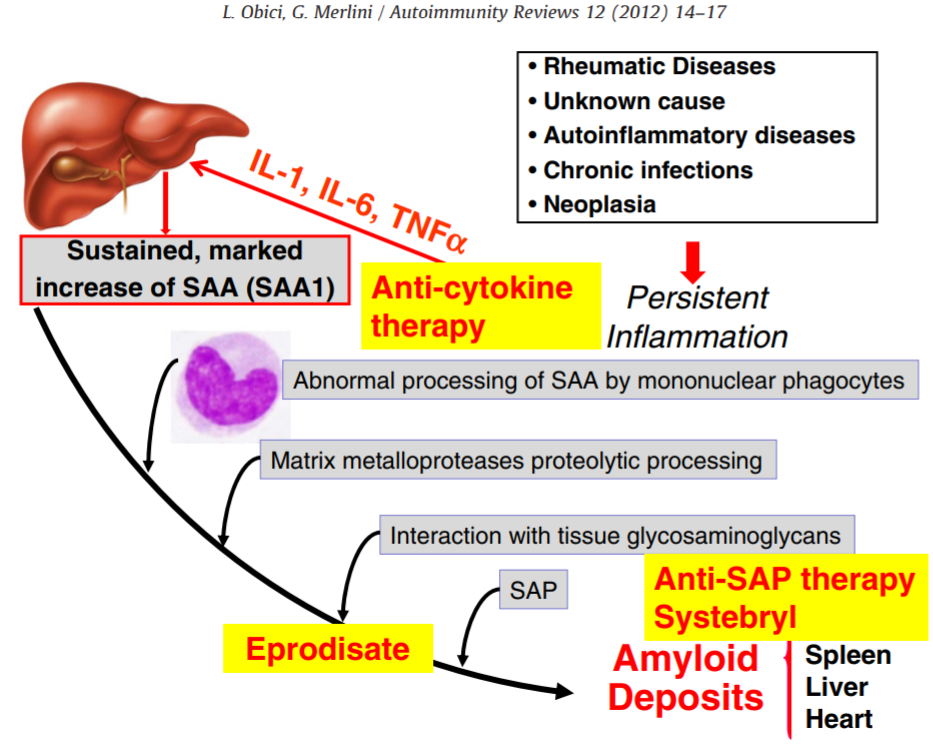 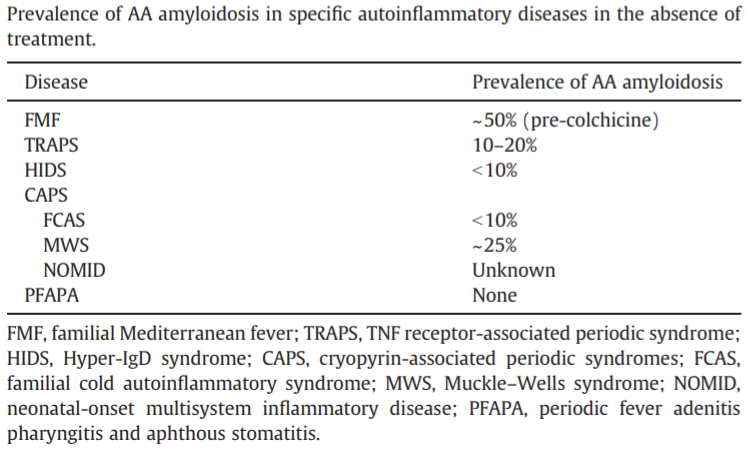 X CURSO DE ACTUALIZACIÓN EN PATOLOGÍA AUTOINMUNE DE LA AADEA
TIPS AND PITFALLS
FIEBRE MEDITERRANEA FAMILIAR
COLCHICINA
Prevención de brotes y amiloidosis
Contraindicada en insuficiencia hepatobiliar
Reducir dosis un 25% si FG 20-60 ml/min y 50% si FG<20 ml/min
Atraviesa barrera placentaria. Excretada por leche materna
No contraindicado su uso durante concepción ni gestación

ANAKINRA
Doblar dosis si respuesta parcial?

TRAPS
ANTI-TNF
Riesgo efecto paradójico con infliximab

HIDS /MVK DEFFICIENCY
CANAKINUMAB
Grupo de menor respuesta de las 3 entidades del estudio pivotal
X CURSO DE ACTUALIZACIÓN EN PATOLOGÍA AUTOINMUNE DE LA AADEA
TIPS AND PITFALLS
CAPS
Canakinumab: riesgo de brote grave tras vacunación antineumocócica

PFAPA
Adenoidectomía vs corticoides (bloqueo IL-1?)

AMILOIDOSIS
Reversibilidad
Respuesta al fármaco no varía en presencia de amiloidosis
X CURSO DE ACTUALIZACIÓN EN PATOLOGÍA AUTOINMUNE DE LA AADEA
TRATAMIENTO DE LAS ENFERMEDADES AUTOINFLAMATORIAS BASADO EN EVIDENCIAS
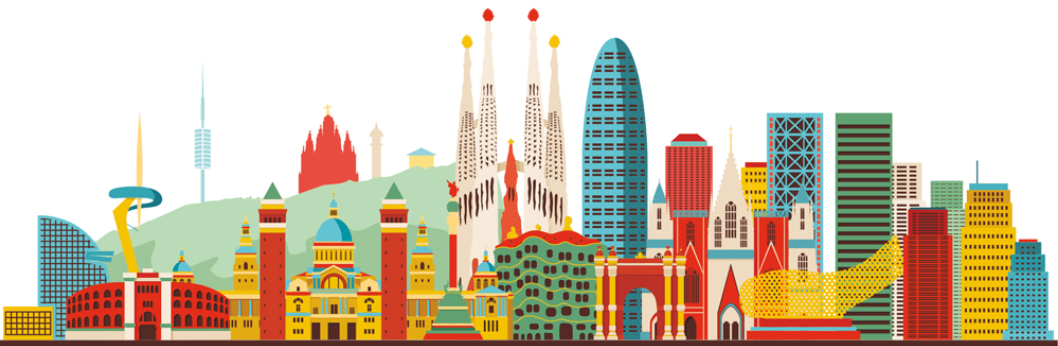 MUCHAS GRACIAS